5 Key Benefits
Medicaid
Supplemental Nutrition Assistance Program
(SNAP)
Medicare Savings Program
(MSP)
Medicare Extra Help/Low Income Subsidy (LIS)
State Emergency Relief
(SER)
1
Supplemental Nutrition Assistance Program (SNAP)
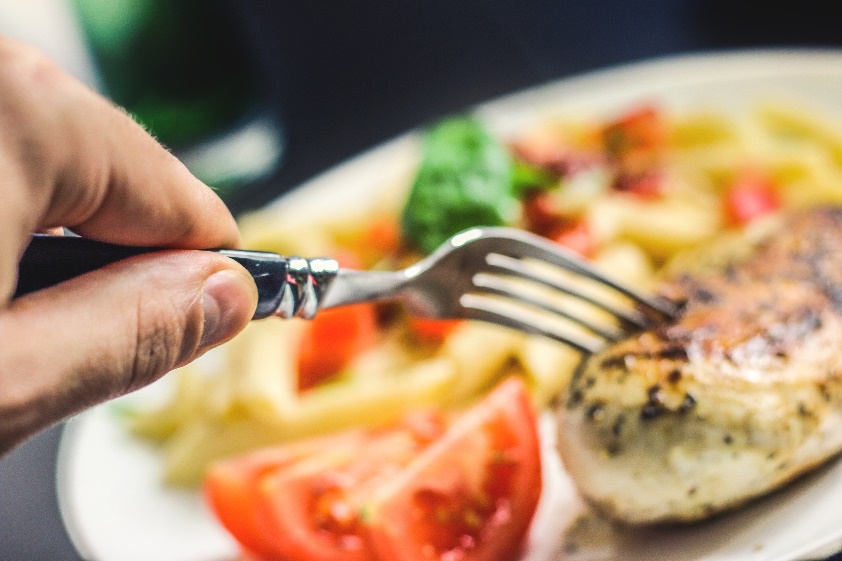 Supplemental Nutrition Assistance Program is a federal program that provides nutrition benefits to low-income individuals and families.
SNAP benefits are issued via the Michigan Bridge Card and recipients can use them at participating stores and farmers markets to purchase food.
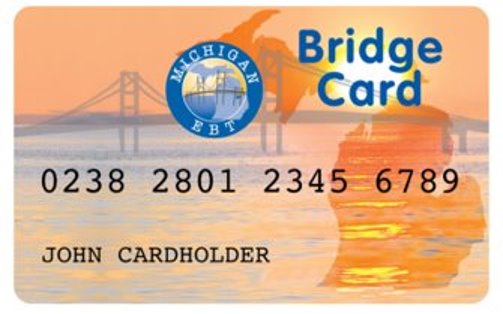 Over 48% of seniors eligible for SNAP do not apply for or receive the benefit. The purpose of SNAP is to end hunger, improve nutrition, and improve health. Seniors facing hunger have an increased risk of developing health issues like heart attack and congestive heart failure.
2
Medicaid
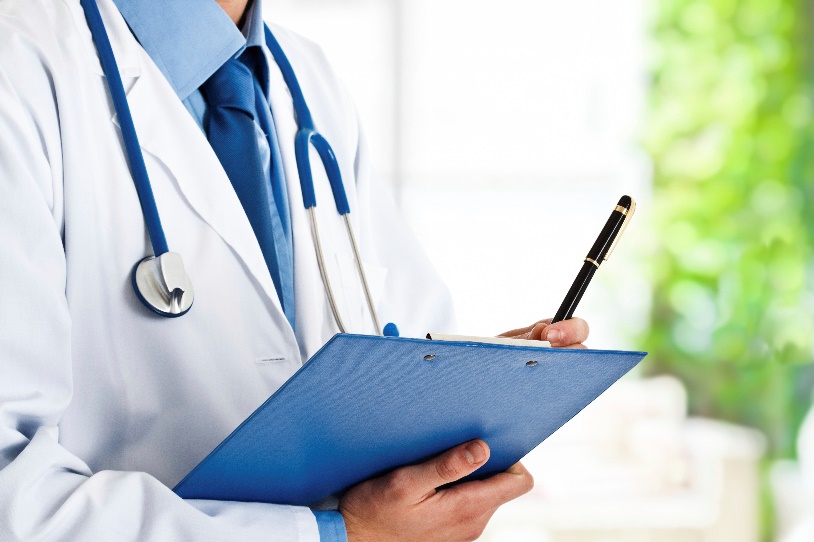 Medicaid is a low-income healthcare program that is funded by the state and federal government and run by the state. 

Available to low-income persons aged 65 or older; blind or permanently disabled persons; members of families with dependent children; children in foster care homes; pregnant women; and individuals under age 21 in psychiatric hospitals.
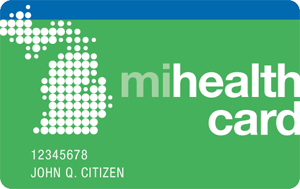 3
Medicare and Medicare Savings Program
Medicare is federal health insurance program available, regardless of income, medical history, or health status, to persons who are 65 or older, certain younger people with disabilities and people diagnosed with end-stage renal disease (ESRD) and amyotrophic lateral sclerosis (ALS)
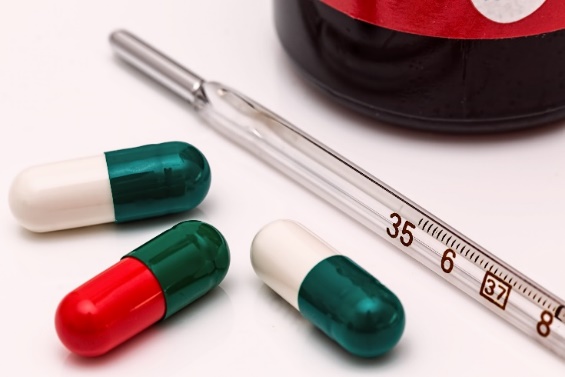 Medicare consists of:
Medicare Part A (Hospital Insurance)
Premium-Free Part A: Eligible for Social Security Retirement and paid payroll taxes for 10 or more years
Premium for Part A: Either $499 a month or $274 depending on work history/payroll taxes.
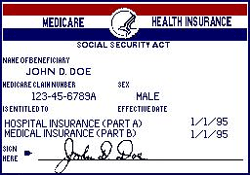 Medicare Part B (Medical Insurance)
Part B premium amount in 2021 is $170.10 (unless eligible for the Medicare Savings Program, which we will cover soon)
Medicare Part D (prescription drug coverage)
Government contracts with private companies and therefore the Part D monthly premium varies by plan (unless eligible for the Medicare Extra help/Low-income subsidy, which we will cover soon)
4
Medicare Extra Help
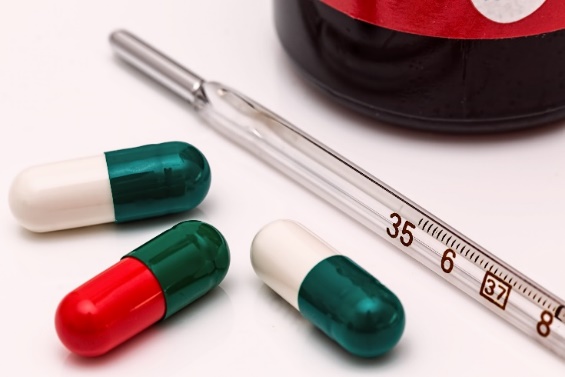 Medicare Extra Help can help individuals with limited resources and income “get Extra Help with the costs — monthly premiums, annual deductibles, and prescription co-payments — related to a Medicare prescription drug plan. Social Security/Medicare decides if you qualify for the program known as “Extra Help” that helps with drug costs.

Qualifications for Medicare Extra Help/Low Income Subsidy is based on income and asset (resources) limits.
Applicant
Individual
Couple
Assets
$15,510
$30,950
Income 
(135-150% FPL)
$1,719
$2,309
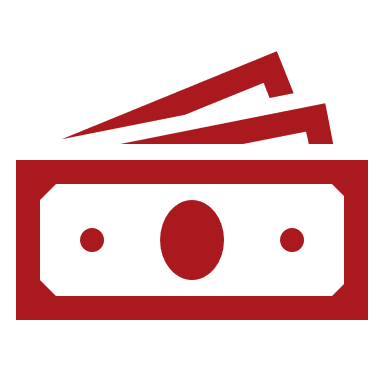 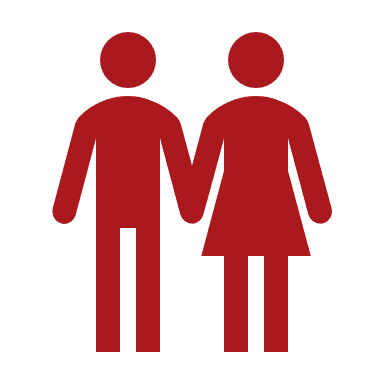 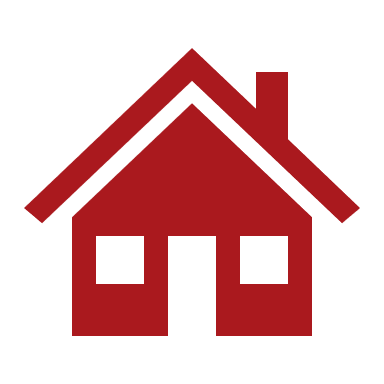 5
State Emergency Relief Program (SER)
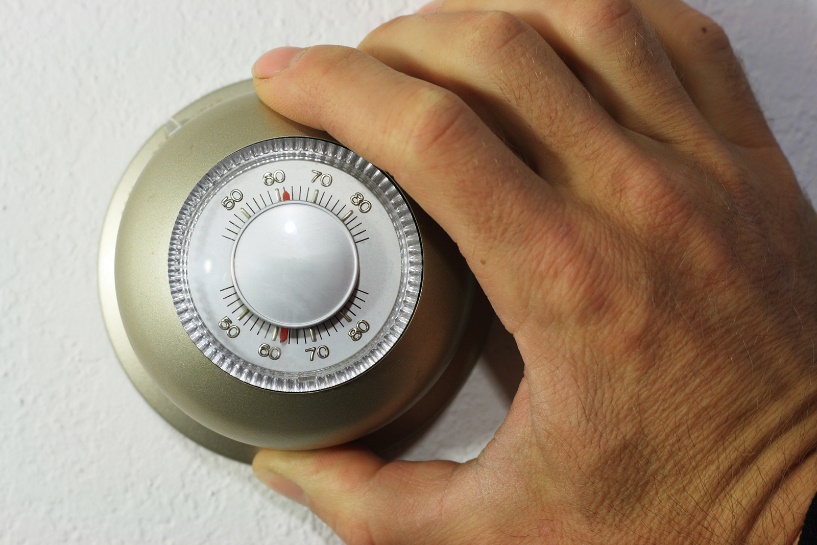 The State Emergency Relief Program (SER) provides financial assistance/money quickly for emergencies such as to prevent an eviction, stop a utility shut off, or pay for a burial. 

SER eligibility is based on the household composition, monthly income and countable assets.
Income –LIHEAP/Energy
(150% FPL)
$1,699
$2,289
Applicant
Individual
Couple
Assets
$15,000
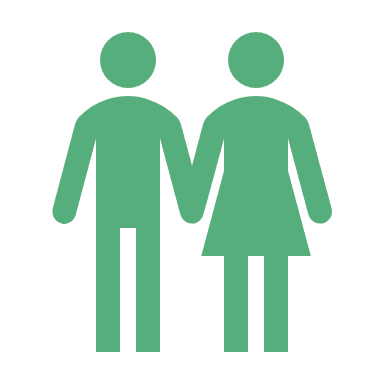 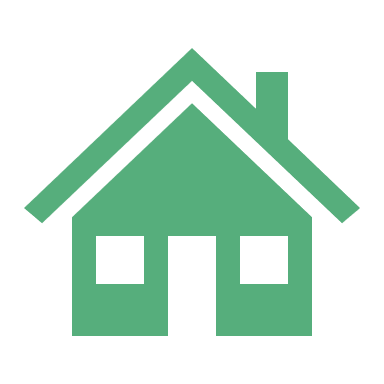 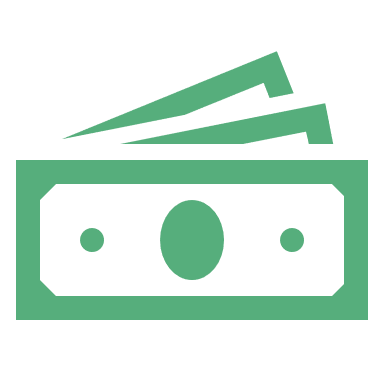 6
Michigan’s Coordinated Access to Food for the Elderly(MiCAFE)
If you or someone you know is 60 or older and living on a limited income, MiCAFE is here to help! MiCAFE will help you or your loved one apply for benefits.

MiCAFE Call Center Support
Open 9:00 am – 3:00 pm 
Monday – Friday

1-877-664-2233
7
Darling Garcia